FUNZIONI E PROFESSIONALITÀ DELL’INSEGNANTE DI SOSTEGNO
04 novembre 2020
INSEGNANTE DI CLASSE
CURRICOLARE			   SOSTEGNO
LEGGE n. 104 del 1992
L’insegnante di sostegno, oltre ad assumere la          CON-TITOLARITÀ delle sezioni e delle classi in cui opera, partecipa alla programmazione educativa e didattica e all’elaborazione e verifica delle attività di competenza dei consigli di interclasse, dei consigli di classe e dei collegi docenti.
T.U. 297/94
Partecipa alla PROGRAMMAZIONE EDUCATIVA E DIDATTICA, all’elaborazione e alla verifica delle attività di competenza dei consigli di classe e dei collegi dei docenti.
Art.15 c. 10 dell’O.M. 90 del 21/5/2001
I docenti di sostegno fanno parte del Consiglio di classe e partecipano, pertanto, a pieno titolo alle OPERAZIONI DI VALUTAZIONE, con diritto di voto per tutti gli alunni della classe.
Linee guida per l’integrazione scolastica degli alunni con disabilità, 2009
Il docente di sostegno è ASSEGNATO ALLA CLASSE per le attività di sostegno, collabora con gli insegnanti curricolari affinché L’ITER FORMATIVO DELL’ALUNNO POSSA CONTINUARE ANCHE IN SUA ASSENZA.
RISORSA
DIDATTICA INCLUSIVA
DOCENTI E ALUNNI
FUNZIONI DEL DOCENTE DI SOSTEGNO
ACQUISIZIONE DI INFORMAZIONI riguardo l’alunno:

documentazione in segreteria
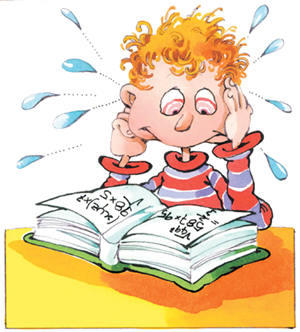 SETTEMBRE - OTTOBRE
OSSERVAZIONE E
	VALUTAZIONI   INIZIALI
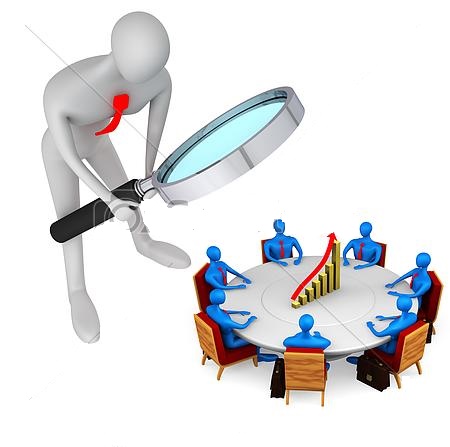 ENTRO NOVEMBRE
SEMPRE IN COLLABORAZIONE CON I DOCENTI CURRICOLARI
PROGETTAZIONE INIZIALE DEL PEI

OBIETTIVI

ATTIVITÀ
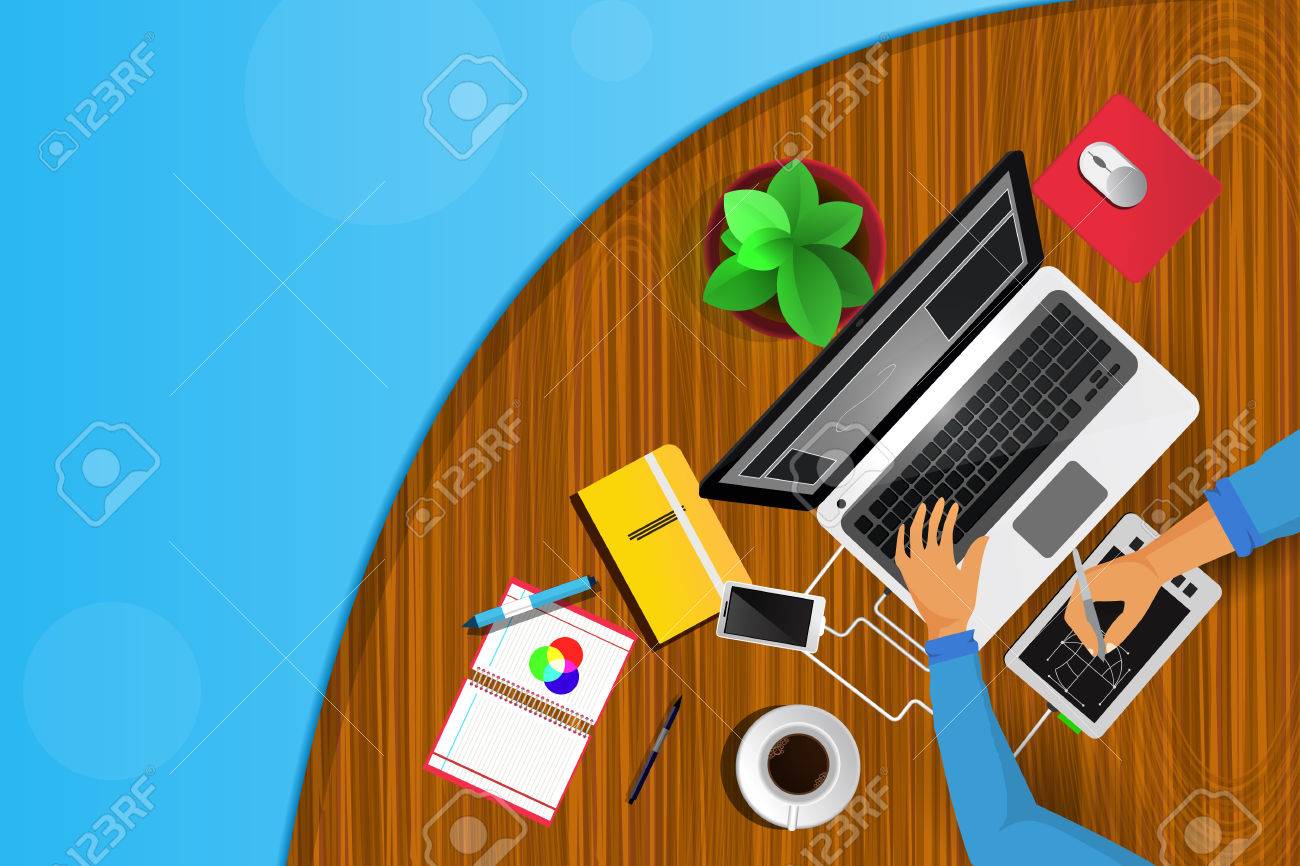 STABILIRE:
ENTRO NOVEMBRE
Primi contatti con operatori dell’ASL (e privati)

psicologi
logopedisti
fisioterapisti
…
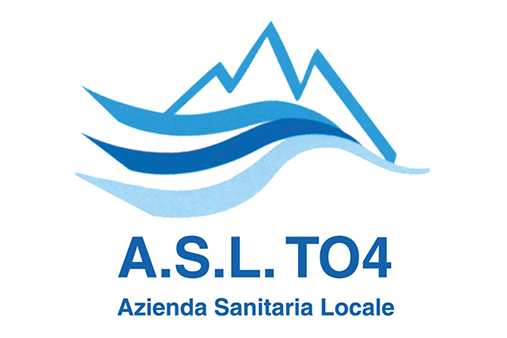 ENTRO NOVEMBRE
Condivisione degli obiettivi
	con la famiglia
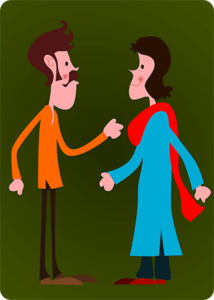 ENTRO DICEMBRE
Lettura obiettivi del PEI in 
presenza del Dirigente, degli 
operatori sanitari e del genitori
per la firma del documento
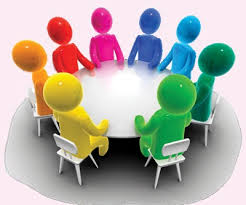 NEL CORSO DELL’ANNO SCOLASTICO
VALUTAZIONE ALUNNO
riferita agli obiettivi indicati nel PEI
prove adeguate nei contenuti, nei tempi, negli ausili…
ENTRO MARZO
VALUTAZIONE OBIETTIVI DEL PEI:
stesura delle verifiche
condivisione  con		 famiglia
						ASL
						Dirigente Scolastico
DOCUMENTAZIONE
Profilo Descrittivo di Funzionamento (PDF)
Piano Educativo Individualizzato (PEI)
ICF
CLASSIFICAZIONE INTERNAZIONALE DEL FUNZIONAMENTO, della Disabilità e della Salute e fa parte della più ampia famiglia delle Classificazioni Internazionali dell’OMS (Organizzazione Mondiale della Sanità).
Lo scopo della classificazione ICF è quello di fornire un LINGUAGGIO STANDARD E UNIFICATO che serva da modello di riferimento per la descrizione della salute e degli stati ad essa correlati, cioè CIÒ CHE UNA PERSONA FA O PUÒ FARE senza mettere in risalto la sua disabilità.
	Valorizza le POTENZIALITÀ e include i FATTORI AMBIENTALI.
L’ICD-10 fornisce una diagnosi delle malattie, dei disturbi o di altri stati di salute e si arricchisce delle informazioni aggiuntive offerte dall’ICF relative al funzionamento della persona.
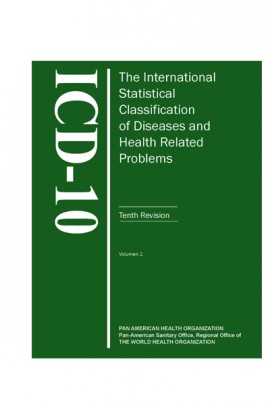 SCOPI PRINCIPALI DELL’ICF
Descrizione standard della salute e delle condizioni ad essa correlata, così la comunicazione diventa univoca e sempre comprensibile.
Fornisce una base scientifica per la comprensione e lo studio della salute, intesa come interazione tra individuo e contesto.
VISIONE D’INSIEME DELL’ICF
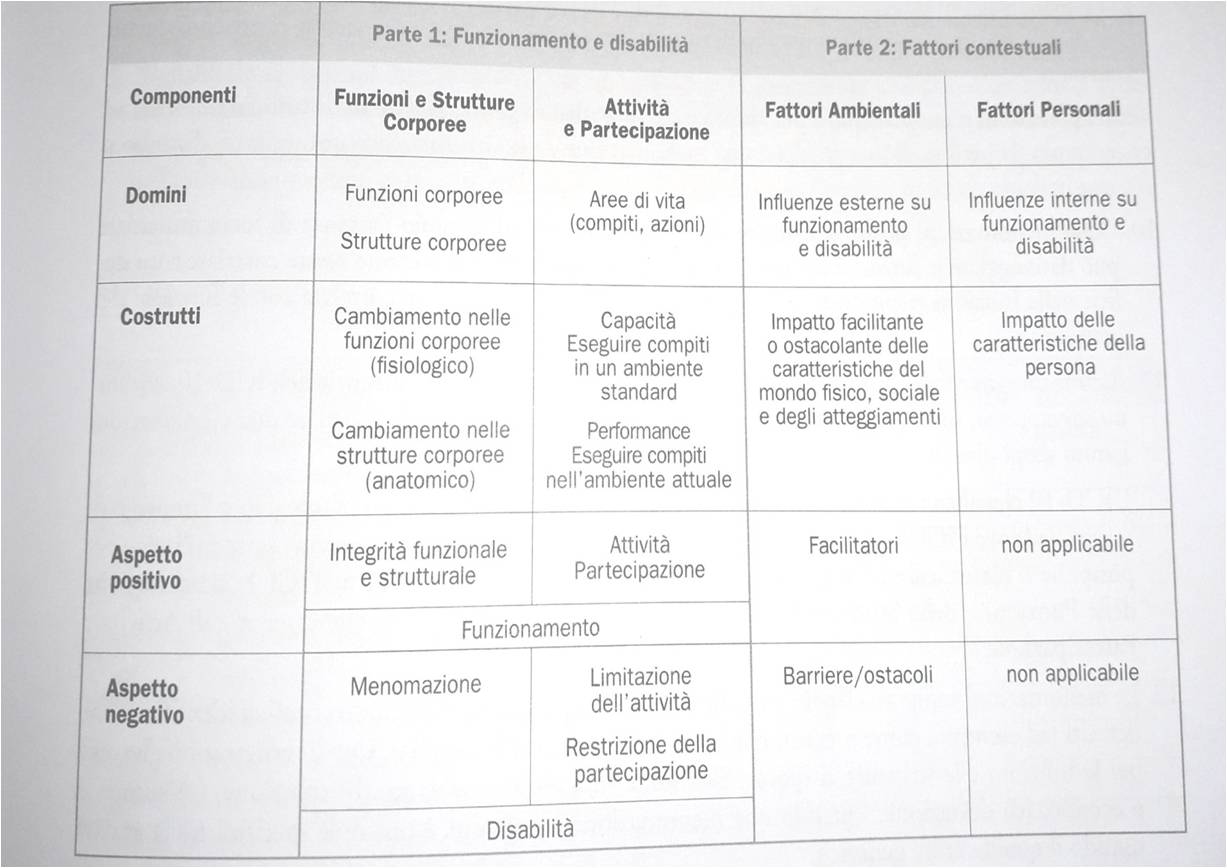 Ogni COMPONENTE è indicata con dei prefissi:
b: per le Funzioni Corporee
s: per le Strutture Corporee
d: per Attività e Partecipazione
e: per i Fattori Ambientali
Le lettere b, s, d ed e sono seguite da un codice numerico che comincia con il numero del capitolo (una cifra), seguito dal secondo livello, categoria (due cifre) e dal terzo e dal quarto, sotto-categoria (una cifra ciascuno).

b2 	    Funzioni sensoriali e dolore (elemento di primo livello)
b210 	    Funzioni della vista (elemento del secondo livello)
b2102	    Qualità della visione (elemento del terzo livello)
b21022  Sensibilità al contrasto (elemento del quarto livello)
QUALIFICATORI
Ogni componente è definito da uno o più qualificatori.
In Attività e Partecipazione i qualificatori sono tre:
Performance
Performance 1
Capacità
PERFORMANCE: descrive ciò che un individuo fa nel suo ambiente attuale (abilità di eseguire un compito o un’azione con l’aiuto di fattori contestuali e facilitatori); ciò che fa una persona dipende dall’ambiente.
PERFORMANCE 1: descrive ciò che un individuo fa nel suo ambiente attuale (abilità di eseguire un compito o un’azione con l’aiuto di fattori contestuali, facilitatori, ma senza l’influenza delle persone).
	Qualificatore adottato solo in Piemonte.
CAPACITÀ: descrive l’abilità dell’individuo di eseguire un compito o un’azione (senza facilitatori e senza l’influenza delle persone).
I qualificatori vengono separati dal codice con un PUNTO.
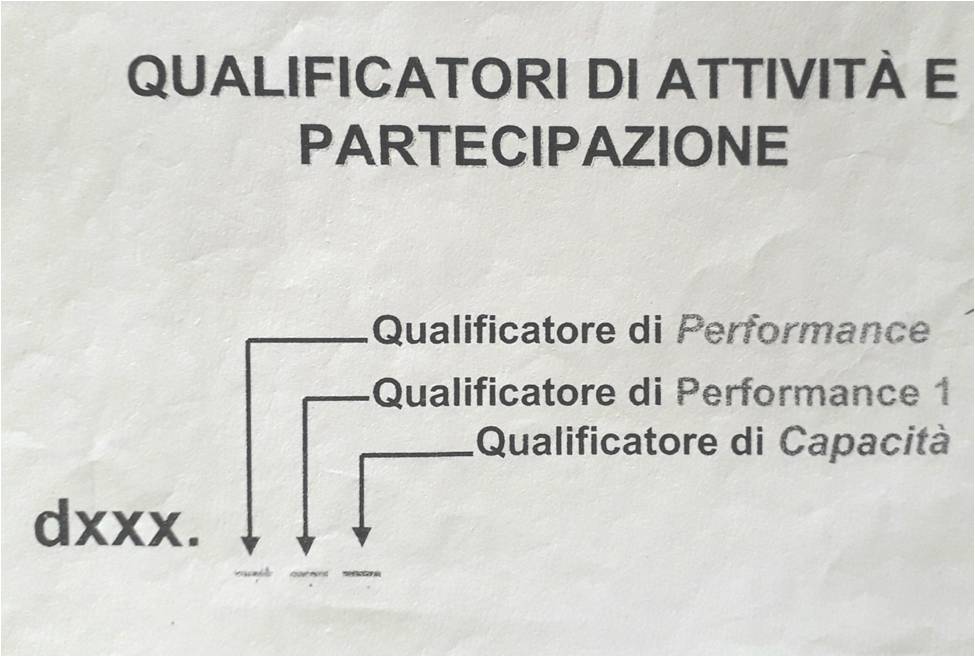 Tutte le componenti sono quantificate usando la stessa scala
xxx.0	NESSUN problema (assente, trascurabile, il funzionamento è compreso 	entro la norma)
xxx.1	problema LIEVE (leggero, il funzionamento può essere meno efficiente e 	preciso)
xxx.2	problema MEDIO (moderato, discreto, il funzionamento è significativamente 	menomato, la persona necessita di assistenza, aiuto, dispositivi o 	modificazione dell’ambiente)
xxx.3	problema GRAVE (notevole, estremo, il funzionamento è compromesso 	nonostante l’assistenza esterna)
xxx.4	problema COMPLETO (la perdita di funzionamento è totale)
xxx.8	non specificato
xxx.9 	non applicabile
Nella componente FATTORI AMBIENTALI il qualificatore può essere usato per indicare l’estensione dei facilitatori o degli aspetti positivi dell’ambiente sostituendo il punto (.) dal segno più (+):
e330+
PROFILO DESCRITTIVO DI FUNZIONAMENTO
CHE COS’È?
Documento necessario per avere il sostegno
Redatto secondo i criteri del modello bio-psico-sociale della dell’ICF
Progetto Multidisciplinare: obiettivi a lungo termine (per l’intero ciclo scolastico)
QUANDO?
Con una nuova certificazione
All’inizio di ogni nuovo ciclo scolastico

CHI LA REDIGE?
UNITÀ DI VALUTAZIONE MULTIDISCIPLINARE:
Operatori ASL
Docenti della scuola frequentata
Famiglia
TESTO
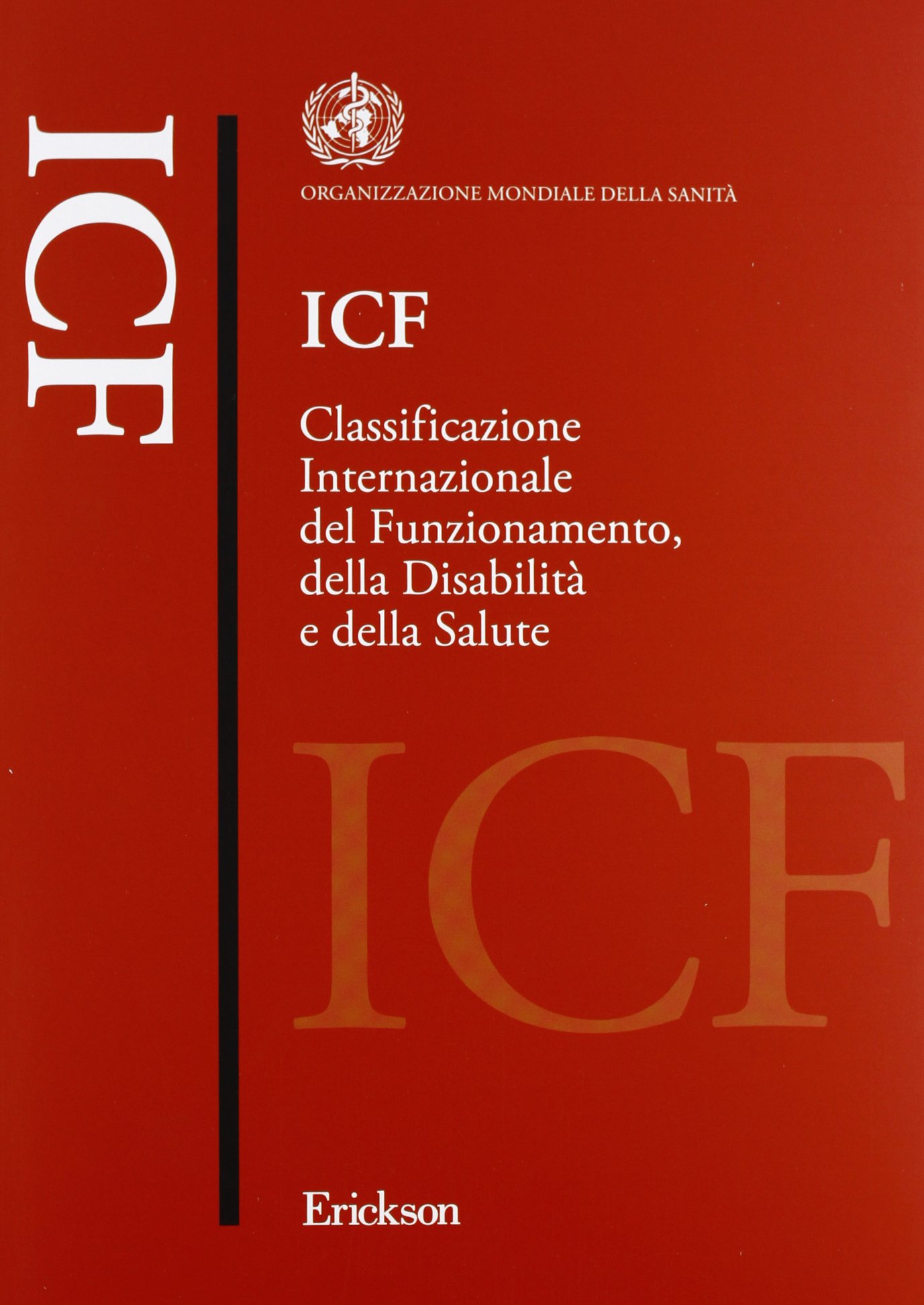 ATTIVITÀ E PARTECIPAZIONE
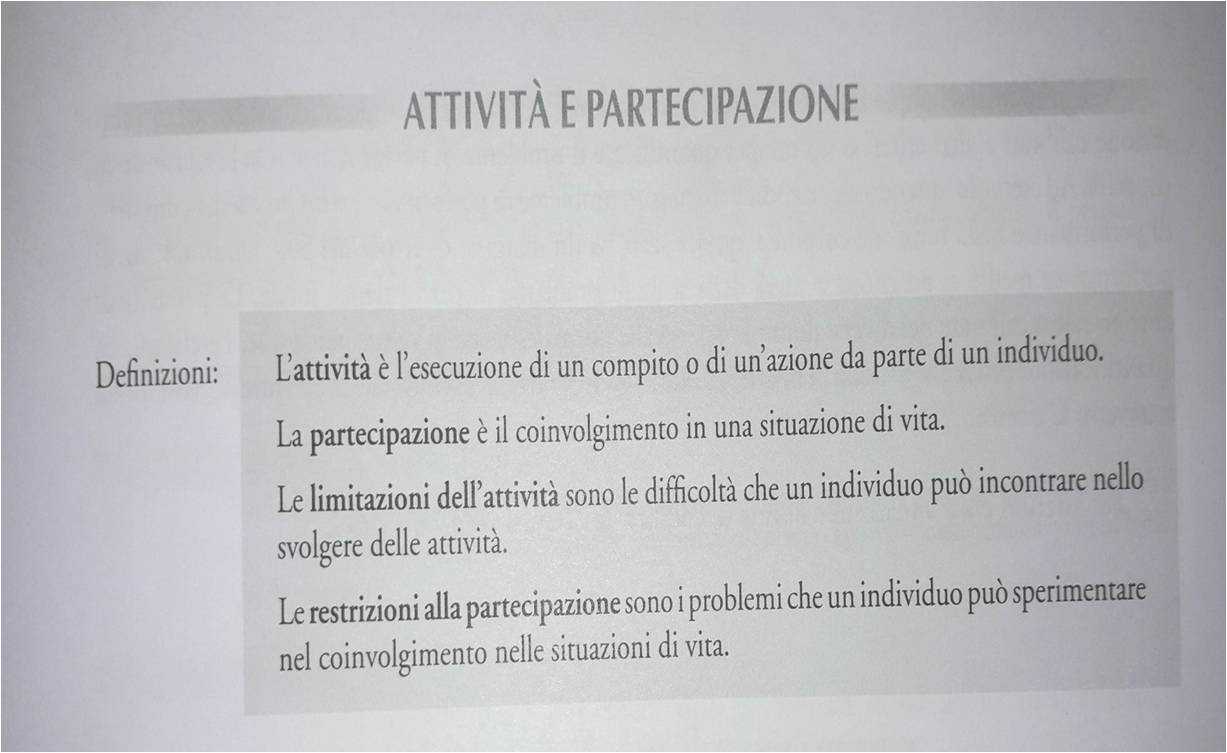 DOMINI DI ATTIVITÀ E PARTECIPAZIONE
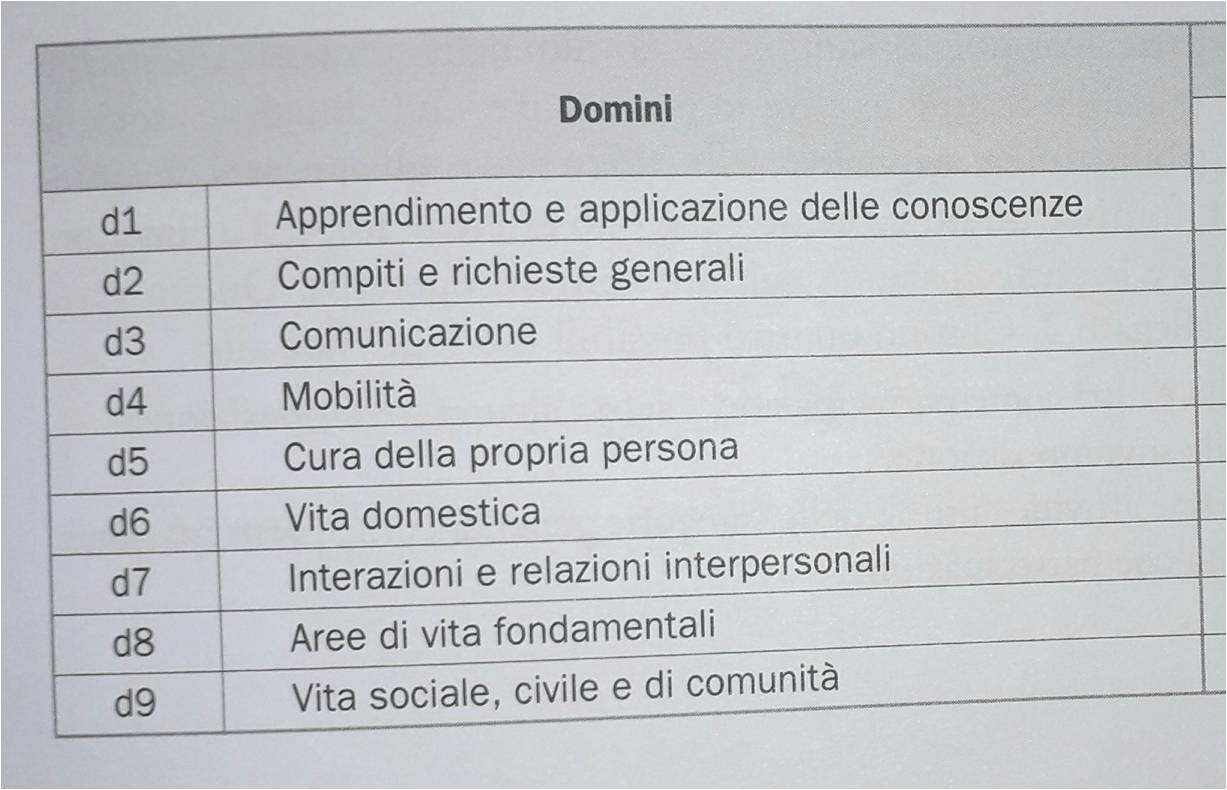 ESEMPIO DI PROFILO DESCRITTIVO DI FUNZIONAMENTO (PDF)
ESEMPIO DI PROFILO DESCRITTIVO DI FUNZIONAMENTO (PDF)
PIANO EDUCATIVO INDIVIDUALIZZATO (PEI)
CHE COS’È?
Obiettivi a breve termine (anno scolastico)
Redatto da tutti gli insegnanti, in collaborazione con l’ASL e la famiglia
All’inizio di ogni anno scolastico
ESEMPIO DI PIANO EDUCATIVO INDIVIDUALIZZATO (PEI)
ESEMPIO DI PIANO EDUCATIVO INDIVIDUALIZZATO (PEI)
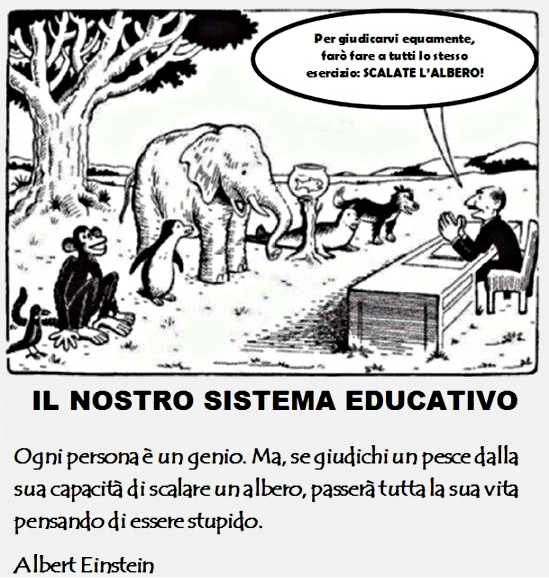 GRAZIE A TUTTIPER L’ATTENZIONE!
BUON LAVORO!